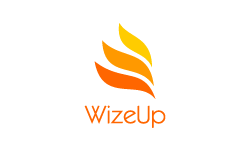 Credit Ratings
You acquire one at 18 when you receive a service before paying for it.
Your rating is continually updated.
3 main ratings agencies in UK - Experian, Equifax, Callcredit.
Affects your ability to to buy, rent and borrow.
Good account management = good rating.
[Speaker Notes: Introduction to credit ratings.
3 main ratings agencies.
Rating continually updated throughout your lifetime.
Good rating = high number
Good habits and credit history = good rating]
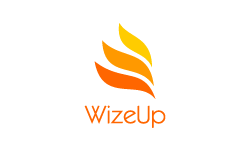 How is it calculated?
No one method.
But roughly.
35% based on payment history
30% based on outstanding debt
15% based on length of credit history
10% based on recent enquiries on your report
10% based on types of credit in use
Highest score is generally 999
[Speaker Notes: Exact method used isn’t know but this is the rough breakdown
Higher the score the better]
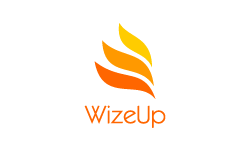 Who is bothered?
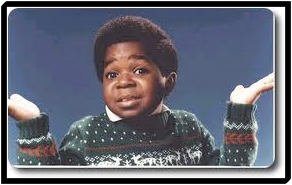 Banks.
Employers.
Lenders.
TV Companies (Sky, Virgin etc).
Telephone companies.
Credit card companies.
[Speaker Notes: All of these companies will take an interest in your rating.
Good rating = cheaper credit or easily acquired services.
Bad rating is the opposite.]
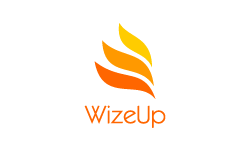 What they will know
Credit agency files.
Payday loan data.
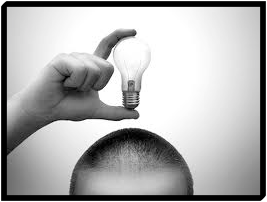 History with some 
TV/phone/energy companies.
[Speaker Notes: These are the things that these companies will know about you]
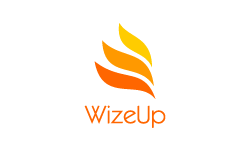 What they won’t know
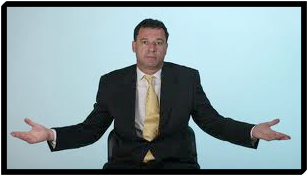 Race, religion.
Income & savings.
Parking or driving fines.
Medical or criminal history.
Student loans.
Relatives.
Declined applications.
[Speaker Notes: These are the things that they won’t know about you.]
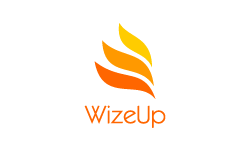 Benefits of a good one
Get loans and pay for goods easily.
Get Services when you want them.
Cheaper interest rates.
[Speaker Notes: If you have a good rating then you will get loans easily and cheaply 
Services such as Sky TV and mobile phone accounts will be readily available.]
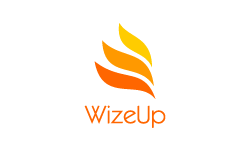 Best way to build one
Open a bank account early.
Get on the electoral register.
Run a credit card account perfectly.
Don’t take out silly loans you can’t repay.
Don’t miss a bill or a repayment.
[Speaker Notes: Three must do’s by the time you reach 18
Open a bank account
Get on the electoral register - shows you belong somewhere
Run a credit card properly. Doesn’t need to be a big balance.
After that don’t take out loans that you can’t afford or don’t really need.
Never break a credit limit, miss a bill that needs to be paid or miss a repayment on anything.]
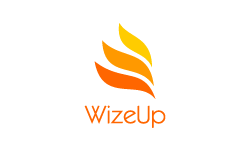 How to protect one
Keep up all minimum payments.
Never be late.
Don’t put in lots of applications close together .
Don’t break a pre-arranged limit.
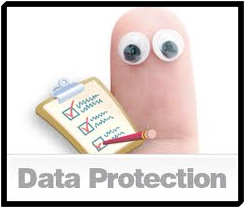 Don’t leave a card at it’s limit.
Don’t use joint accounts.
Cancel unused cards and accounts.
Check your credit file regularly.
[Speaker Notes: Once you have a good rating then protect it!
Keep up all payments and make sure they are on time or early.
One late payment wipes away 6 months hard work.
Mention all of the other points.]